Unidad 5
Mandatos afirmativos de “tú”
Affirmative tú commands
English Connection
In English and Spanish, affirmative commands or the familiar imperative are used to tell someone to do something.
Clean the kitchen!
¡Limpia la cocina!
Command
Command
When to use and how to form
Use affirmative tú commands with a friend or a family member.
Regular affirmative tú commands are the same as él/ella forms of the present tense.
Affirmative means telling someone to do something.
Regular verbs
Por Ejemplo:
lavar
(él/ella) lava
¡Lava los platos!
barrer
(él/ella) barre
¡Barre el suelo!
abrir
(él/ella) abre
¡Abre la puerta!
cortar
(él/ella) corta
¡Corta el césped!
Prueba de práctica
¡ ________ (comer) la comida!  
¡__________ (planchar) la ropa!
3. ¡ _________ (sacar) la basura!
4. ¡ ___________ (pasar) la aspiradora!
5. ¡ ____________ (limpiar) la cocina!
Come
Plancha
Saca
Pasa
Limpia
Unidad 5
Los mandatos irregulares
Los verbos irregulares
¡Los irregulares del presente son los mismos!
(The present tense irregulars are the same!)
Pensar  ¡Piensa antes de hablar! 
Volver  ¡Vuelve! 
Jugar  ¡Juega! 
Pedir  ¡Pide la cena! 
Dormir  ¡Duerme! 
Almorzar  ¡Almuerza!
Cerrar ¡Cierra la puerta!
Irregular Verbs
The following verbs have irregular affirmative tú commands:
Venir (to come)  Ven
Decir (to say)  Di
Salir (to leave/to go out)  Sal
Hacer (to make/to do)  Haz
Tener  (to have)  Ten
Ir (to go)  Ve
Poner (to put/to place)  Pon
Ser (to be)  Sé
Irregular Verbs
You can remember the affirmative irregulars with the sentence: Vin Diesel has ten weapons, eh?

Ven
Di
Sal
Haz
Ten 
Ve
Pon
Sé
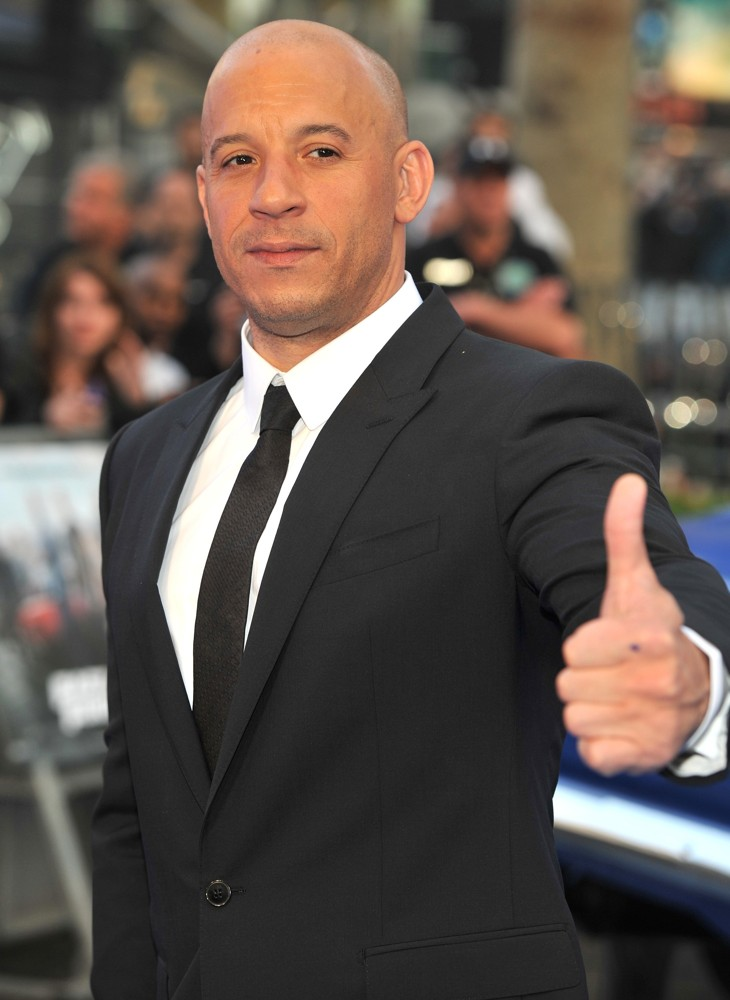 Unidad 5
Direct Object Pronouns and Commands
Repaso de objetos directos
d
me - me
nos - us
te - you
os – you all
lo/la – him/her/it
los/las – they/them
Remember: pronouns replace nouns and help avoid repetition.
Direct Objects: receive action of verb. I buy the lamp. I buy it.
Commands with DOPs
If you use an affirmative command with a DOP, attach the pronoun to the end of the command. 
If the command has two or more syllables, you must add an accent to retain the original stress. 
Add the accent on what was the second to last syllable of the verb.
Commands with DOPs
¡Cierra la ventana = ¡Ciérrala!
María, abre la puerta = ábrela
Prepara la comida = prepárala
¡Pon la mesa = ¡Ponla!
Dame
1st Syllable
2nd Syllable
1st Syllable
2nd Syllable
1st Syllable
2nd
3rd
1st Syllable
1st Syllable
Prueba de práctica
1. ¡ ________ (comprar) los vestidos!  
2. ¡__________ (hacer) la cama!
3.  _________ (pedir) el almuerzo.
4. ¡ ___________ (venir) a la fiesta!
5. ¡ ____________ (limpiar) la cocina!
Compra
Haz
Pide
Ven
Limpia
Prueba de práctica
6. ¿Pongo la mesa? ¡Sí, ________!
7. ¡__________ (decirle) la verdad!
8. ¡ _________ (traer) los globos!
9. ¡ ___________ (cerrar) la puerta!
10. ¿Paso la aspiradora? ¡Sí, ________!
ponla
Add DOP!
Dile
Include DOP!
Trae
Cierra
pásala
Add DOP!